Identifying and Managing Burnout
UC-COM Faculty Development Lecture Series
Jennifer Rose V. Molano, MD
UC Department of Neurology and Rehabilitation Medicine
8 November 2017
Learning Objectives
1.  To define the components and consequences of burnout.2.  To explain the drivers for burnout and wellbeing3.  To summarize potential strategies to promote wellbeing and resilience
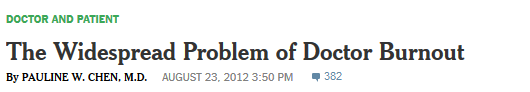 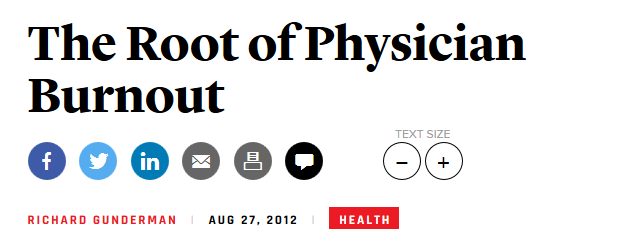 New York Times
The Atlantic
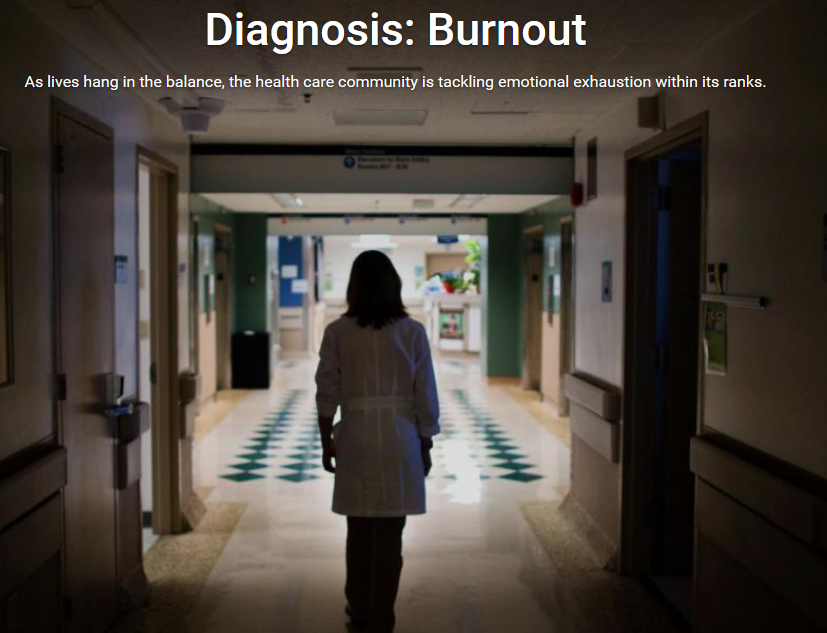 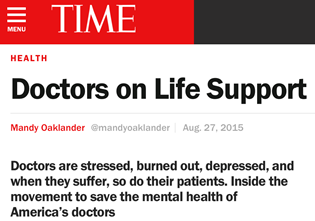 US News and World Reports
3
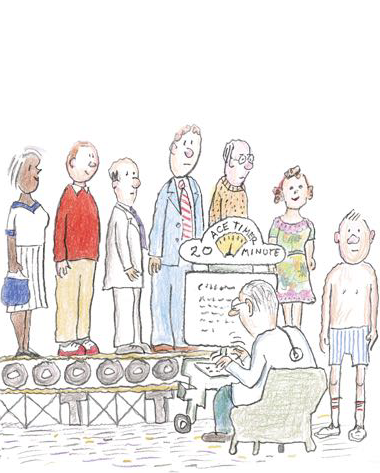 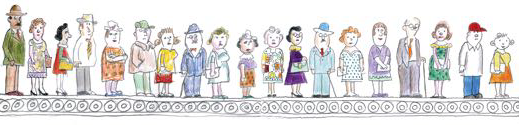 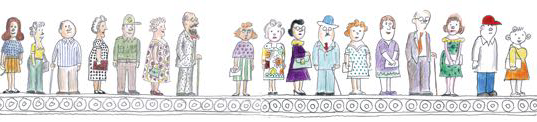 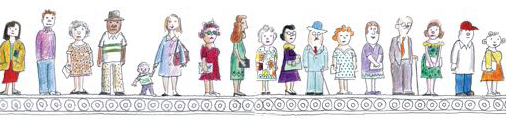 Pharos, Spring 2016 Issue
What Is Burnout?
Three domains:
Depersonalization
“ I feel I look at certain patients/clients impersonally, as if they are objects.”
Emotional exhaustion
“I feel emotionally drained by my work.”
A sense of low personal accomplishment
5
Questions from the Maslach Burnout Inventory
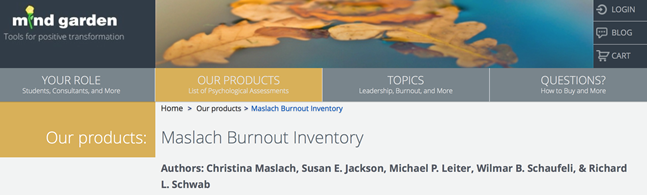 Am I Burned Out?
Maslach Burnout Inventory is one of the most commonly used assessments

22 items on a 7-point Likert scale
Emotional exhaustion
Score < 17: Low
18-29: Moderate
> 30: High
Depersonalization
Score < 5: Low
6-11: Moderate
> 12: High
Personal accomplishment
Score < 33: High burnout
34-39: Moderate burnout
> 40: Low burnout
http://www.mindgarden.com/117-maslach-burnout-inventory
6
Shorter Surveys
Just a few questions can be very useful
“I feel burned out from my work”
“I have become more callous toward people since I took this job”
Ask about work-life balance
Control over schedule
Hours worked
7
Courtesy: Dr. Neil Busis
Shorter Surveys
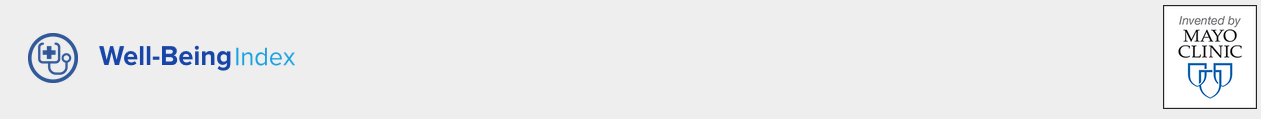 Prevalence of Burnout in Training
Medical Students: 49%
Mean emotional exhaustion score: 23.8
Mean depersonalization score: 9.3
Residents: 60% 
Prevalence of high emotional exhaustion: 44-50%
Increased prevalence of high depersonalization
Dyrbye L, Med Educ 2016;50(1)
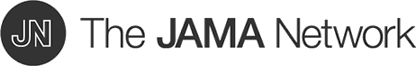 From: Burnout and Satisfaction With Work-Life Balance Among US Physicians Relative to the General US Population
Arch Intern Med. 2012;172(18):1377-1385. doi:10.1001/archinternmed.2012.3199
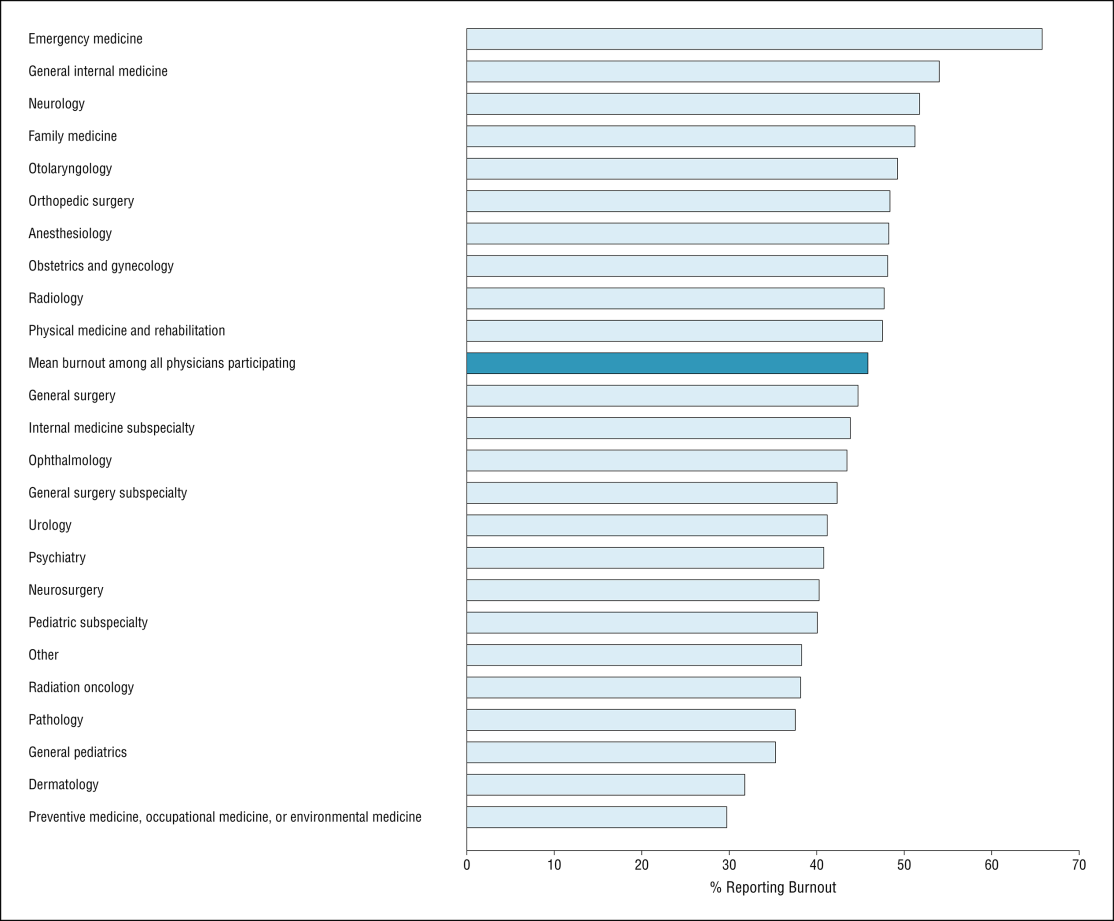 All Practicing Physicians: 
45.8%
Burnout by specialty.
10
Copyright © 2015 American Medical Association. All rights reserved.
Burnout by specialty:
2011 and 2014 Data
11
Shanafelt, Mayo Clinic Proceedings; 2015
Drivers of Burnout: Individual FactorsThe Physician/Health Care Provider Personality
Adaptive
Maladaptive
Conscientiousness
Commitment to patients
Staying current
Cognizant of patient’s trust
Difficulty relaxing
Work-life imbalance
Sense of responsibility beyond one’s control
Feeling inadequate
Difficulty with boundaries and limit-setting
Difficulty taking leisure time
Conflict between selfishness versus healthy self-interest
Gabbard, JAMA 1985;254:2926-2929
West:  1/2017 IAMSE Webinar
Drivers of BurnoutWorkplace Factors
Workplace factors associated with higher emotional exhaustion:
High demands
Low job control
High work load
Low Reward
Job insecurity
Aaronson G, et al. BMC Public Health, 2017
Shanafelt, Mayo Clinic Proceedings 2016
Maslach, World Psychiatry 2016
Consequences of Burnout
Shanafelt, Mayo Clinic Proceedings 2016
From Burnout to WellbeingDo Mitigation Strategies Work?
Meta-analysis of 52 RCT and cohort studies
Individual and organizational strategies:
Decreased burnout from 54 to 44%
Decreased emotional exhaustion scores from 23.8 to 21.2 points
Decreased depersonalization scores from 9.1 to 8.41 points. 
Both individual and organizational strategies reduced burnout
More research needed on combined methods
West, Lancet 2016
16
From Burnout to Wellbeing Mitigation Strategies: Individual
Stress-management/self-care techniques
Mindfulness-based stress reduction
Facilitated small group discussions
Finding Meaning in Medicine
Balint groups
Mind-Body groups
Communication skills training
West, Lancet 2016Pipas: 2017 IACME Webinar
17
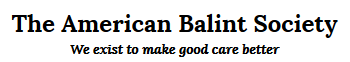 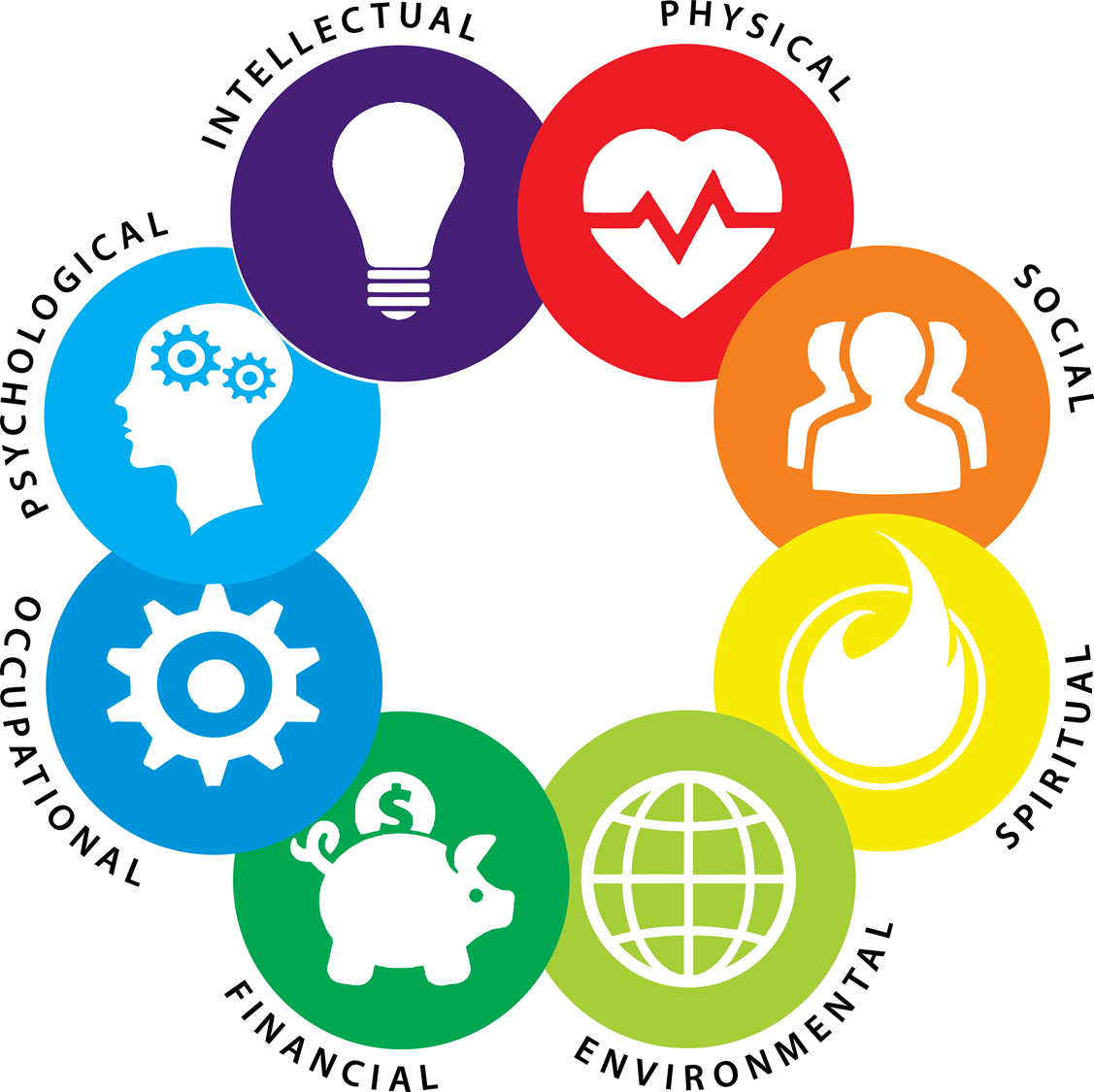 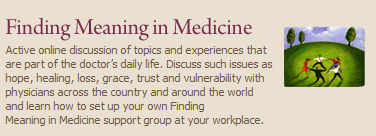 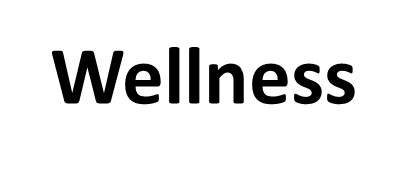 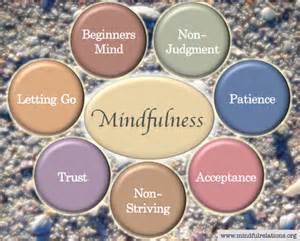 18
From Burnout to Wellbeing Mitigation Strategies: Work Unit/Organizational
Physician Engagement Groups
Biweekly facilitated physician discussion groups with mindfulness, reflection, shared experience, and small group learning for 9 months
One hour of paid time every other week provided by the institution
Improved multiple areas associated with burnout
West JAMA Intern Med 2014;174(4)
19
From Burnout to Wellbeing Mitigation Strategies: National
Towards a Mindset of WellbeingSix Areas of Work Engagement
Workload
Control
Reward
Community
Fairness
Values
Maslach and Leiter.  Med Teach, 2017
Towards a Mindset of WellbeingThe Stanford Model of Professional Fulfillment
Towards a Mindset of WellbeingPersonal Resilience
riversearch.com
newstartproject.org
Towards a Mindset of Wellbeing Components of Resilience
Make connections
Reframe how you interpret and respond to events
Accept that change is a part of living
Move towards your goals
Take decisive actions
Look for opportunities of self-discovery
Nurture a positive view of yourself
Keep perspective
Maintain a hopeful outlook
Take care of yourself
APA Road to Resilience
http://www.apa.org/helpcenter/road-resilience.aspx
Towards a Mindset of WellbeingPersonal Resilience
Self-care
Sleep, physical activity
Managing energy
Physical, emotional, mental, spiritual 
Emotional intelligence
Self-awareness, self-regulation, motivation, empathy, social skills
Mindfulness
Meditation, journaling, conversation
APA Road to Resilience
http://www.apa.org/helpcenter/road-resilience.aspx
Dewey C.  Vanderbilt Center for Professional Health
http://ww2.mc.vanderbilt.edu/cph
Towards a Mindset of WellbeingPersonal Resilience
Self-Awareness and Knowledge
Self-assessment
Self-Care and Authenticity
Personal mission and vision statement
Resilience
Optimism, social support, exercise, flexibility
Self-Improvement
Pipas: 1/2017 IAMSE Webinar
Towards a Mindset of WellbeingB-A SMARTER Goals and Objectives
Goal: To improve overall wellbeing

Barriers			
Accountability	
Specific		
Measurable		
Appropriate		 
Relevant		 
Timely		 
Evaluate		 
Re-evaluate
Dewey C.  Vanderbilt Center for Professional Health
http://ww2.mc.vanderbilt.edu/cph
Towards a Mindset of Wellbeing:The Stanford Model of Professional Fulfillment
Towards a Mindset of Wellbeing: Personal Resilience and A Culture of Wellness
Back et al.  J Pain and Symptom Management, 2016
Towards a Mindset of Wellbeing: Local Efforts
Cincyimages.com
Towards a Mindset of Wellbeing: 
Culture Transformation Training
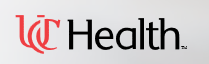 Courtesy: Dr. Anya Sanchez
Towards a Mindset of Wellbeing: 
Culture Transformation Training
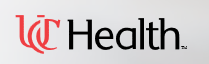 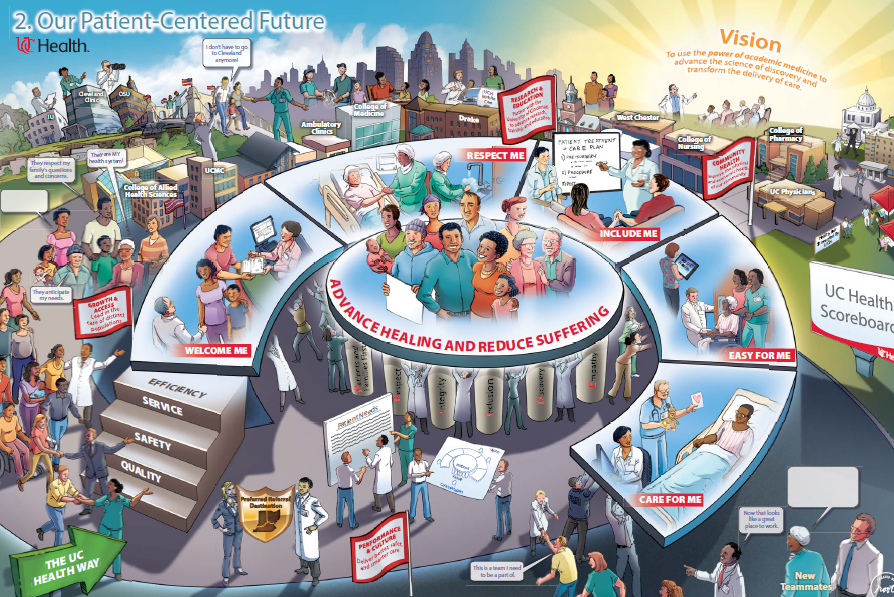 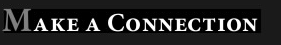 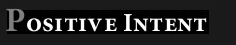 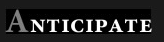 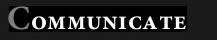 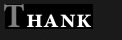 Courtesy: Dr. Anya Sanchez
Towards a Mindset of Wellbeing:UC-College of Medicine
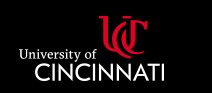 Mind-Body Groups (Sian Cotton, PhD)
Intensive 11-week experience for students
Mind-body skills
Mindfulness
Guided imagery
Deep breathing exercises
Narrative/Reflective exercises
Initiated at UC-COM, now offered across other colleges at UC
Towards a Mindset of Wellbeing:UC-College of Medicine
Towards a Mindset of Wellbeing: UC-College of Medicine
Faculty Development Seminars
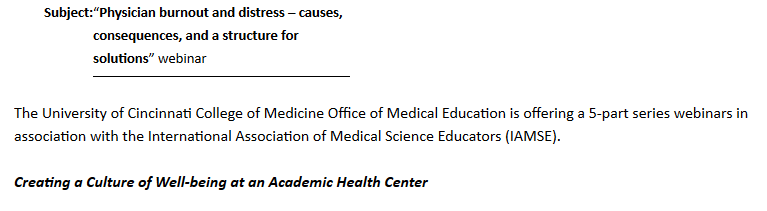 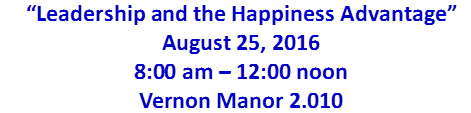 Towards a Mindset of Wellbeing:Positive Psychology and A Culture of Wellness
The study of the strengths and virtues that enable individuals, communities and organizations to thrive.
Eckleberry-Hung J, Acad Med; 2017
[Speaker Notes: Father of positive psychology is Martin Seligman but this is a relatively new field in psychology virtually unstudied until to late 1990’s.  We are going to talk about positive psychology from the perspective of the work that has been done by Shawn Achor starting at Harvard but applying his work much more broadly throughout the world.  So we would like to start with sharing with you a presentation by Shawn Achor]
Towards a Mindset of Wellbeing:Positive Psychology and A Culture of Wellness
The Seven Principles
Social Investment
The 20 Second Rule
Activation energy
The Zorro Circle
 	Locus of control
Falling Up
The Tetris Effect
	Happiness, Gratitude, Optimism
The Fulcrum and the Lever
The Happiness Advantage
Success
Happiness
Achor:  The Happiness Advantage
Principle #1:The Happiness Advantage
Happiness        Success 
Success        Happiness
Physicians primed to feel happy were much faster and more creative in coming up with the correct diagnosis with less anchoring
Achor:  The Happiness Advantage
[Speaker Notes: The first principle relates to the realization that we need to make a fundamental shift in our perception that if we are successful, we will be happy.  Extensive research has now shown that happiness and a positive mindset results in increased intelligence, creativity, motivation and success. 
An experiment with a group of seasoned clinicians where 1/3 were primed to be happy, 1/3 were given some neutral medical information and 1/3 received nothing.  The happy primed docs were twice as fast at coming up with the correct diagnosis but also had less “anchoring” or inflexibility of thinking.  How were they primed to be happy?  They were given a lollipop (which they could not even eat!)
So the implications for our work environment is significant. If we have more autonomy, flexibility, better support and more focus on employee satisfaction, just think how much happier we would be but also, how improved our care would be.]
Principle #2: The Fulcrum and The Lever
In order to maximize our potential, we can adjust:
The length of our lever, i.e., the potential power and possibility we believe we have
                               OR
The position of the fulcrum, i.e., the mindset with which we generate the power to change
Example would be to reframe your perspective about your employment:
Job
Career
Calling
Achor:  The Happiness Advantage
[Speaker Notes: Example of this is Amy the Unicorn by adjusting her mindset she moved beyond her pain and became something she dreamed of being.]
Principle #3:The Tetris Effect
This principle teaches us to retrain our brain to spot pattern of possibility and seize opportunities
Drivers of the Positive Tetris Effect:
Happiness
Gratitude
Optimism
Example: List 3 positive things that happened in the last 24 hours
Achor:  The Happiness Advantage
Principle #4: Falling Up
Finding the mental path that leads us up out of failure or suffering and teaches us to be happier and more successful because of it
Example: Changing from a volume based to value based reimbursement system may threaten financial viability of a practice
                                OR
This opportunity may help to develop a better model of care utilizing all the skills in a practice and improving patient access and experience
Achor:  The Happiness Advantage
Principle #5:  The Zorro Circle
Self-awareness
Locus of control
Focus on one small goal
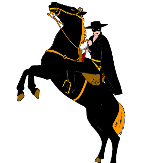 Achor:  The Happiness Advantage
Principle #6: The 20 Second Rule
The 20 Second Rule
Lower the activation energy (or the effort to overcome inertia) for the habits you want to adopt




Corollary: Make the distracting activities more difficult
	E.g., Remove shortcuts
We like to follow the path of least resistance
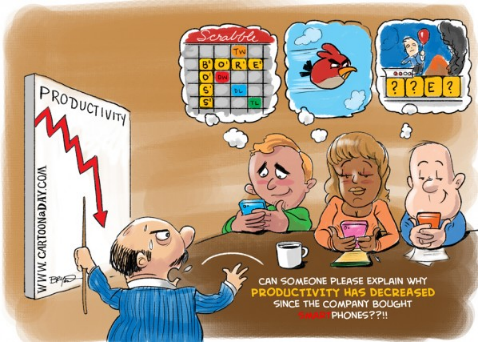 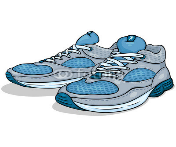 Achor:  The Happiness Advantage
Principle #7:  Social Investment
Interactions with others are crucial. 

Actively and constructively respond to good news.

Be present.
Achor:  The Happiness Advantage
Towards a Mindset of WellbeingB-A SMARTER Goals and Objectives
Goal:  To promote positivity for my personal health and wellness

Barriers		Time, energy level	
Accountability	I will let my family know about my goal
Specific		Write down three good things for 14 consecutive days
Measurable		Journal entries
Appropriate		Will promote personal resilience
Relevant		Important as a personal strategy to prevent burnout
Timely		Yes – Short term measure within two weeks
Evaluate		Assess  - Will assess progress and outlook after two weeks
Re-evaluate		Re-evaluate after a month
Dewey C.  Vanderbilt Center for Professional Health
http://ww2.mc.vanderbilt.edu/cph
Towards a Mindset of Wellbeing: Personal Resilience and A Culture of Wellness
Back et al.  J Pain and Symptom Management, 2016
Maslach and Leiter.  Med Teach, 2017
From Burnout to Wellbeing:The Stanford Model of Professional Fulfillment
Towards a Mindset of Wellbeing: Challenges
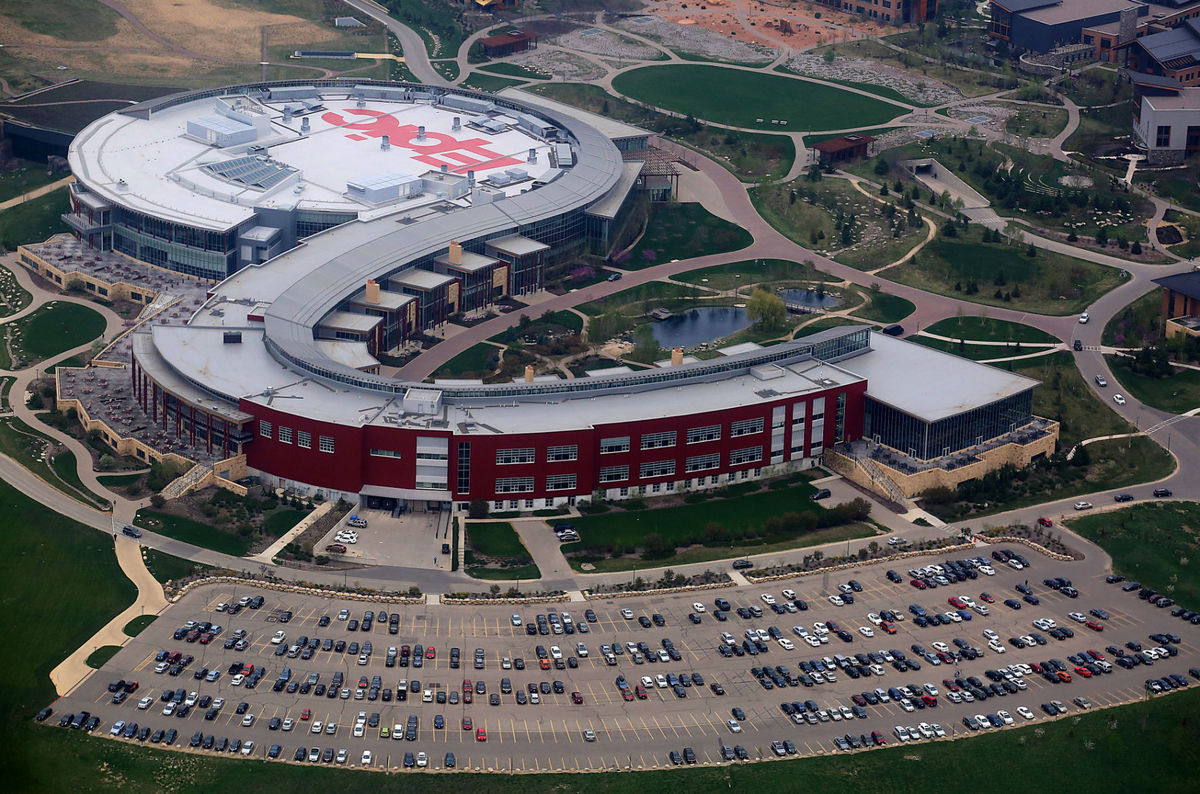 Courtesy: Dr. David Ficker
Towards a Mindset of Wellbeing: Challenges
Miyasaki J, et al.  Neurology;  2017
Towards a Mindset of Wellbeing: Challenges
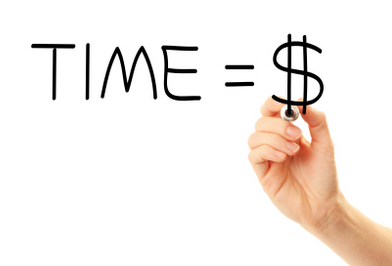 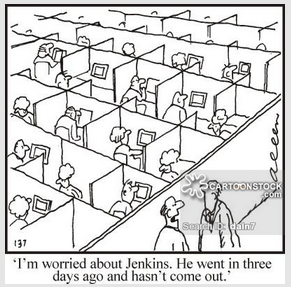 Towards a Mindset of WellbeingEfficiency of Practice: Challenges
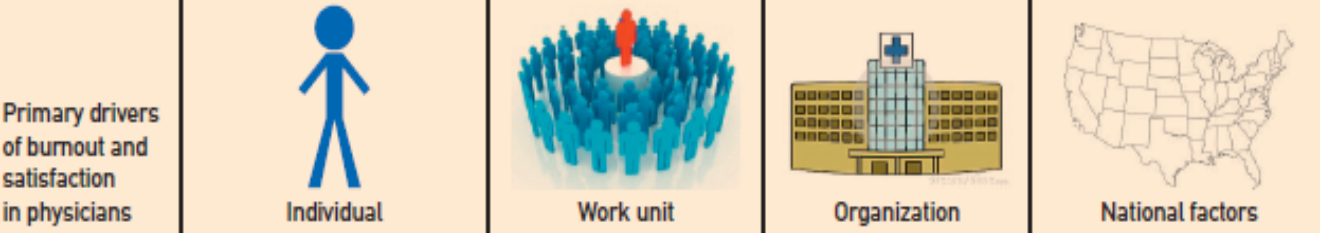 Ogrinc BMJ Quality and Safety 2014; 23:265-267
Towards a Mindset of Wellbeing: A Organizational Approach
Acknowledge and assess the problem
Harness the power of leadership
Develop and implement targeted interventions
Cultivate community at work
Use rewards and incentives wisely
Align values and strengthen culture
Promote flexibility and work-life integration
Provide resources to promote resilience and self-care
Facilitate and fund organizational science/Invest in the effort
Shanafelt, Mayo Clinic Proceedings 2016
52
Towards a Mindset of Wellbeing:An Organizational Approach
https://www.stepsforward.org/modules/joy-in-medicine
Towards a Mindset of Wellbeing: Opportunities
Continuing to work towards optimizing workload and autonomy. 

Understanding  and addressing burnout and career satisfaction in residents, nurses, mid-level practitioners, other associates/support staff, and research scientists

Continue to support efforts to promote well-being and resiliency:  
Self-Awareness, Self-Care, and Self-Improvement

Promote and encourage a culture of wellness, practice efficiency, and personal resilience.
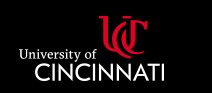 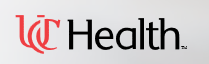 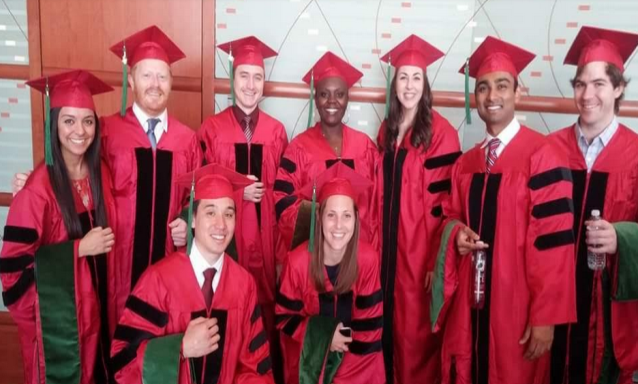 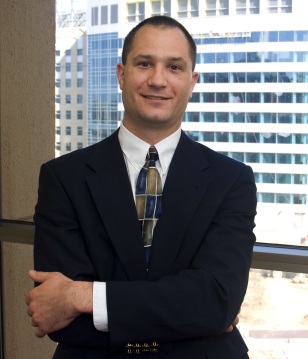 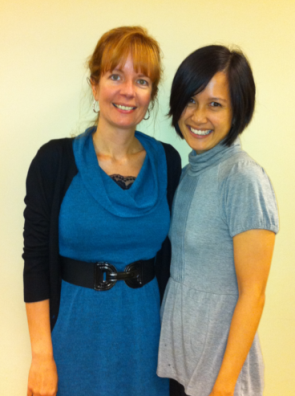 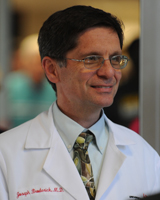 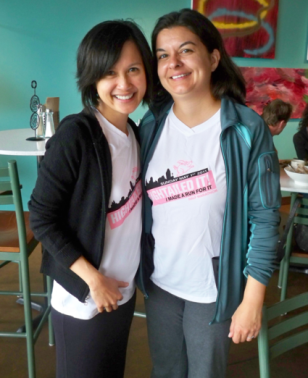 Thank you
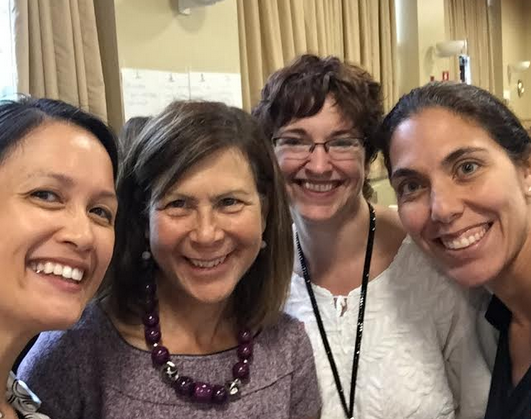 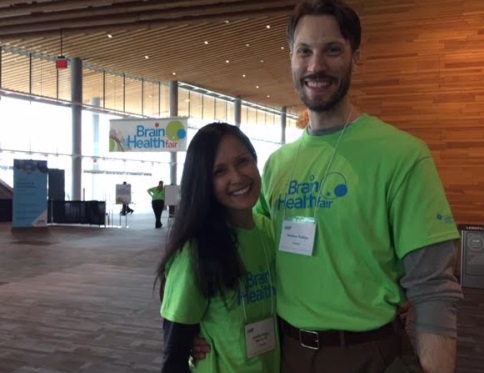 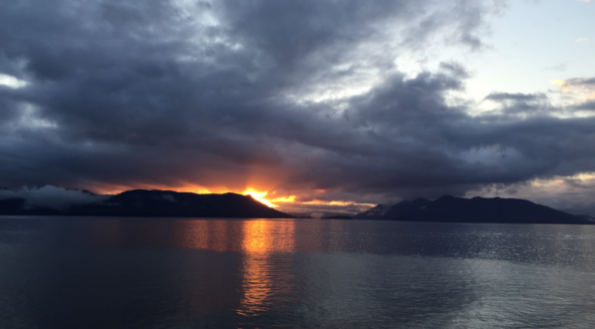 PLUS: 
All of my patients
All of the clinic support staff and managers
All of the sleep lab techs
All of the nurses, CNPs, PAs, residents and fellows
Administrative assistants:
	Angela Schoner
	Lori Selm
	Misty Wethington
	Maggie Baker
And many, many more …
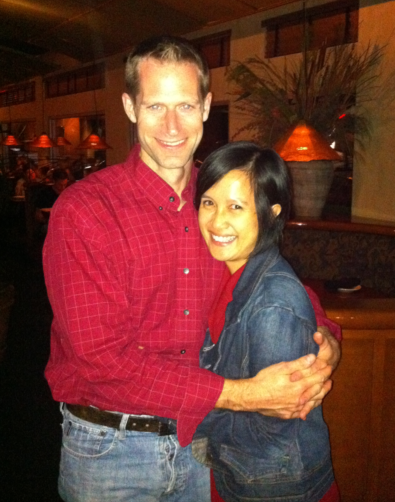 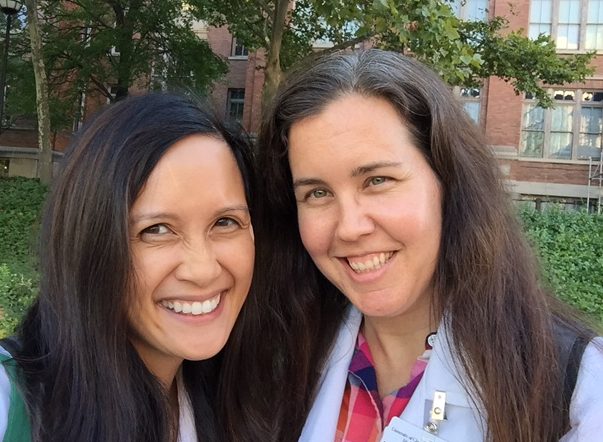